My Programming Languages MOOC: Some Reflections After a First OfferingDan GrossmanDepartment of Computer Science & EngineeringUniversity of WashingtonUWT/CTCMay 10, 2013
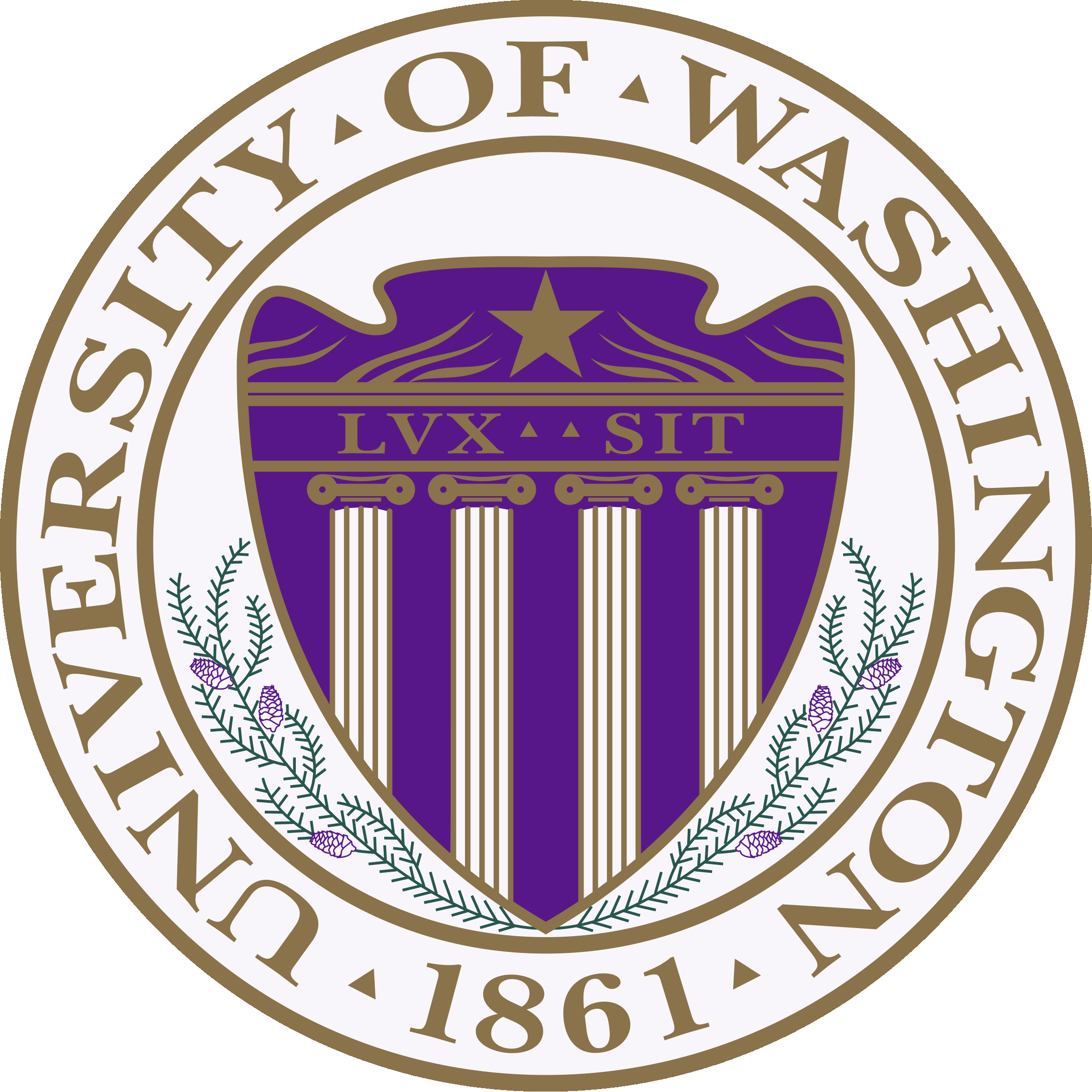 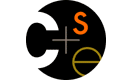 Plan
Background on MOOCs 

My role

Why I did a MOOC and why UW CSE is doing 6+

Quick course-tour

How it went

Lots of time for discussion
Everybody likes talking about MOOCs, pro or con
Rather let you pick the subtopics!
May 10, 2013
Grossman's MOOC Reflections
2
What makes a MOOC a MOOC
Online
Video, discussion board, etc.

Free
Can talk monetization strategies if you want, but not my role

Semi-synchronous courses
Social cohorts with modern lives


Scale
Past, say, 5,000 students, more students makes a class better
Nothing can flow through the course staff
May 10, 2013
Grossman's MOOC Reflections
3
Recent history [of “xMOOCs”]
2 years ago: 
3 CS MOOCs from Stanford go viral, hit NYT, etc.
(Also Khan Academy, Code Academy, cMOOCs, …)

1 year ago:
Coursera, Udacity, EdX, Stanford, …
UW signs non-exclusive agreement with Coursera
Coursera: > 3M students, > 60 universities, > 350 courses


Everybody is talking about it
All of academia, from presidents on down
Much of the software industry
Friends I haven’t seen in 10 years, strangers, my parents, …
May 10, 2013
Grossman's MOOC Reflections
4
My role
Instructor: Programming Languages on Coursera, Jan-Mar 2013
Sophomore-level majors-only class in a very competitive major
A challenging course made available to all
1700 passed, 3000 watched through to the end, 5500 turned in first homework, …

Leading department’s efforts to offer 5 courses this year
Instructors plus cadre of nimble TAs
Simple-ish “recording studio”
High-quality pedagogy and logistics

Meeting with various UW entities about the path forward
UWEO has a different approach
Attended the Coursera partners conference, representing UW
May 10, 2013
Grossman's MOOC Reflections
5
What a year!
12 months ago, I wasn’t a “MOOC expert,” 
but it has been a fantastic passion

It’s early days
Mostly brought energy, organization, and “common sense”
May 10, 2013
Grossman's MOOC Reflections
6
Plan
Background on MOOCs 

My role

Why I did a MOOC and why UW CSE is doing 6+

Quick course-tour

How it went

Lots of time for discussion
Everybody likes talking about MOOCs, pro or con
Rather let you pick the subtopics!
May 10, 2013
Grossman's MOOC Reflections
7
Why? Faculty View
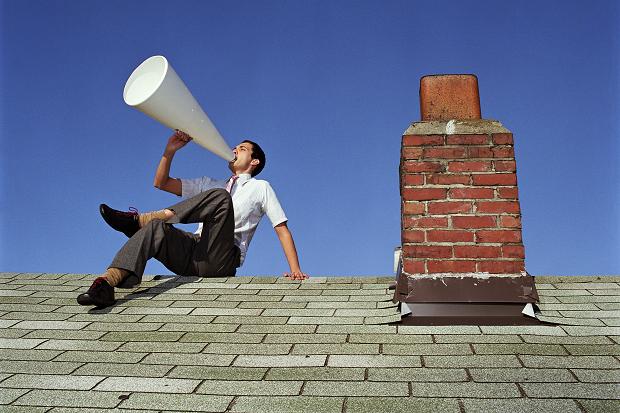 I believe I have a great course and want to have impact
5-10x more students in 1 term than in last decade combined
Influence other educators
More fun and effective than writing a textbook
Fame (not fortune)

Be part of academic change
Not read about it in the newspaper
No substitute for first-hand experience
Have people learn instead of watching Real Housewives
May 10, 2013
Grossman's MOOC Reflections
8
Why? Department View
Can have amazing impact
Scalable, worldwide leaders in computing education

MOOCs might [not] change how universities work in N years
We need experience

Improve and leverage CSE and UW reputation

Feedback to improve conventional courses
New modalities (e.g., video, peer assessment)
Massive data

Yes, this costs money, but remarkably little
Cost is time (cf. textbook)
May 10, 2013
Grossman's MOOC Reflections
9
Two Comparisons
Compared to conventional courses
Same or better:  Homeworks, lectures
Unclear: Study groups
Worse:  Design projects, exams, mentoring, …

Compared to writing a textbook!!
Attrition  failure
Rarely profitable for authors
Worldwide impact of high-quality materials
Influence other educators
Better: videos, forums, graded homework

“21st – century textbook plus social”
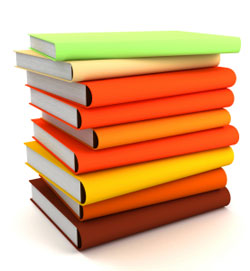 May 10, 2013
Grossman's MOOC Reflections
10
Does free mean doom?
“If these courses are free, why are people paying tuition?”

Coherent 4-year curriculum
Personal interaction with faculty/TAs
Homeworks graded by humans
Open-ended design and free-response 		   questions
Credit because we know you actually 		     learned the material
Courses adapt to student needs

Plus other reasons to be at a university: 
     social support, job fairs, advisors, 
     independent study/research, etc.
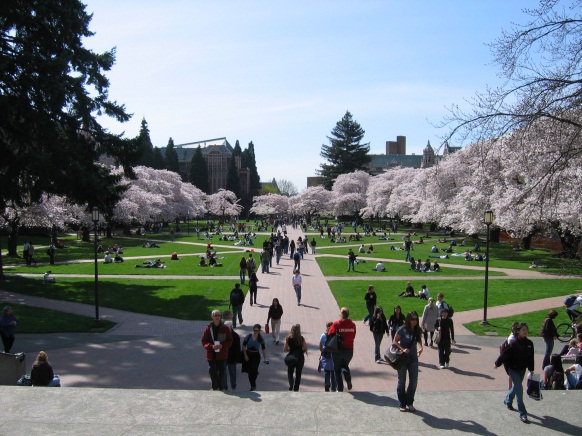 Focus on our higher-value “products”?
May 10, 2013
Grossman's MOOC Reflections
11
Perspective
It is plausible MOOCs will kill universities as we know them (!)

But none of these did:






Plus:  iTunes U, UW TV, course web pages, books, …

And yet: Big changes can happen fast
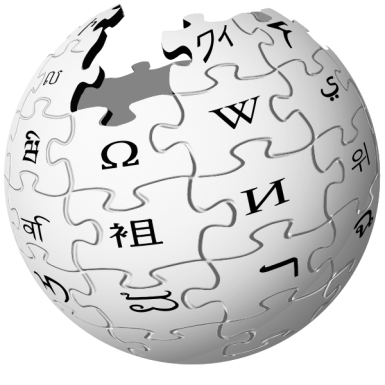 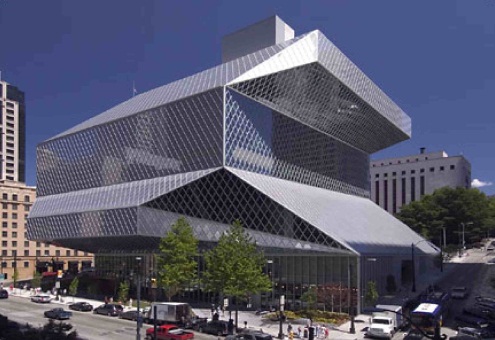 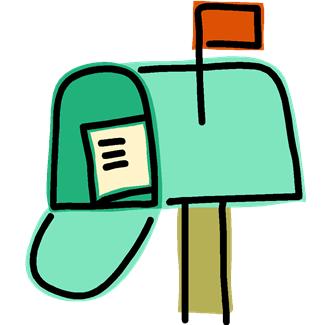 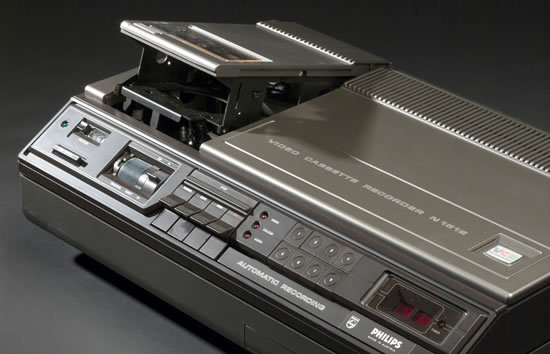 May 10, 2013
Grossman's MOOC Reflections
12
Plan
Background on MOOCs 

My role

Why I did a MOOC and why UW CSE is doing 6+

Quick course-tour

How it went

Lots of time for discussion
Everybody likes talking about MOOCs, pro or con
Rather let you pick the subtopics!
May 10, 2013
Grossman's MOOC Reflections
13
The UW course
10 weeks
Topics:  Syntax vs. semantics, recursive functions, benefits of no mutation, algebraic datatypes and pattern matching, tail recursion, higher-order function closures, lexical scope, currying, syntactic sugar, equivalence and effects, parametric polymorphism, type inference, modules and abstract types, static vs. dynamic typing, streams and memoization, macros, eval, pure OOP, implementing dynamic dispatch, multiple inheritance vs. mixins, OOP vs. functional decomposition, subtyping, bounded polymorphism
Languages: ML, Racket, Ruby
Seven homeworks, all programming
Midterm and final, including English and code
May 10, 2013
Grossman's MOOC Reflections
14
The Coursera course
10 weeks
Topics:  Syntax vs. semantics, recursive functions, benefits of no mutation, algebraic datatypes and pattern matching, tail recursion, higher-order function closures, lexical scope, currying, syntactic sugar, equivalence and effects, parametric polymorphism, type inference, modules and abstract types, static vs. dynamic typing, streams and memoization, macros, eval, pure OOP, implementing dynamic dispatch, multiple inheritance vs. mixins, OOP vs. functional decomposition, subtyping, bounded polymorphism
Languages: ML, Racket, Ruby
Seven homeworks, all programming, average of  2 submissions
Midterm and final, including English and code
May 10, 2013
Grossman's MOOC Reflections
15
Key pieces
Videos: 
7-12 minutes, released roughly weekly (3ish hours / week)
Lots of writing code in Emacs, also Powerpoint
TAs added “in-video questions” independently

Homeworks: 
From UW course, with “weapons-grade” auto-testing
Peer assessment for 10% of grade
Biggest complaint was lack of provided test cases

Exams: Open materials, multiple-choice-ish

Discussion Forum: Active and mostly self-sufficient
May 10, 2013
Grossman's MOOC Reflections
16
The numbers
“Registered”: 		70,000   totally irrelevant
Clicked play in first 2 weeks: 	30,000   many didn’t have pre-reqs?
Watched an hour of video: 	11,000   like coming to first day?
Turned in first homework: 	  5,000
Took midterm: 		  3,000   this is a solid number
Turned in 5th homework: 	  2,000   attrition doesn’t stop
“Passed”:                                  1,700
Fan mail/posts: 		  > 300

Define success however you want
Many love it in parts, start late, don’t turn in homework, etc.
Learning rather than watching television

Fairly consistent with Coursera data across “hard” courses
May 10, 2013
Grossman's MOOC Reflections
17
How did we do it?
Compared to most institutions, we did this all ad hoc
With lots of advance preparation
And lots of stress


A behind-the-scenes look in four pictures…
May 10, 2013
Grossman's MOOC Reflections
18
Four pictures
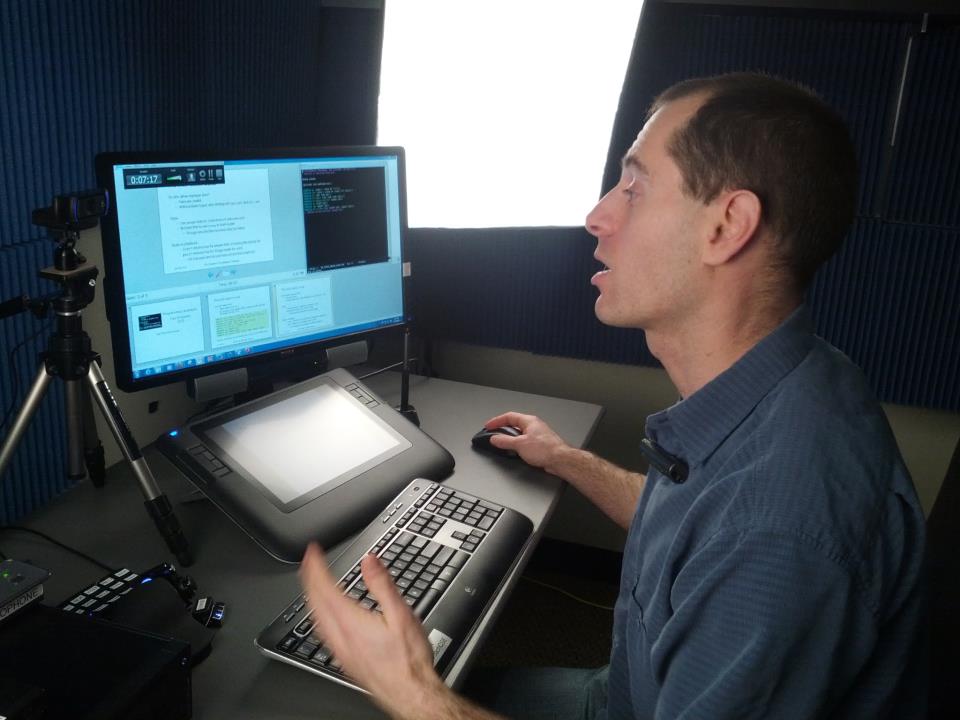 May 10, 2013
Grossman's MOOC Reflections
19
Four pictures
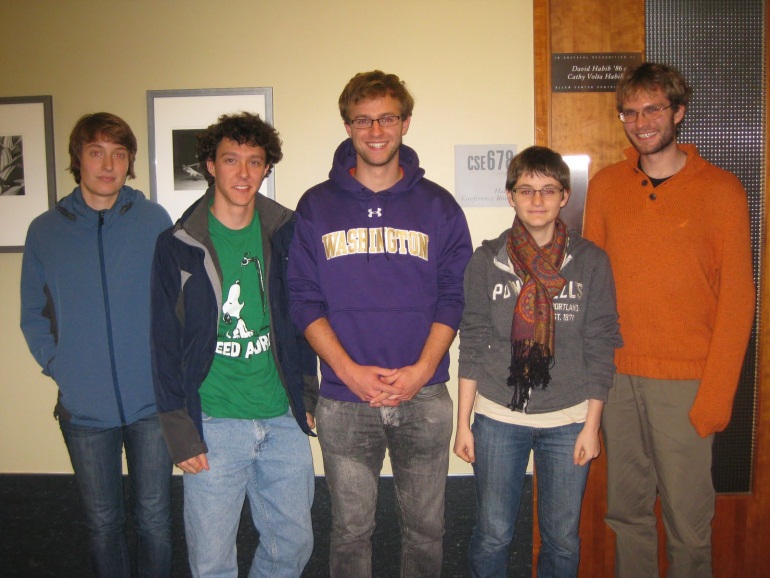 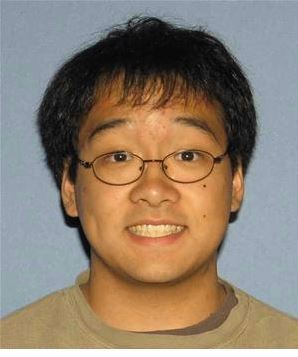 May 10, 2013
Grossman's MOOC Reflections
20
Four Pictures
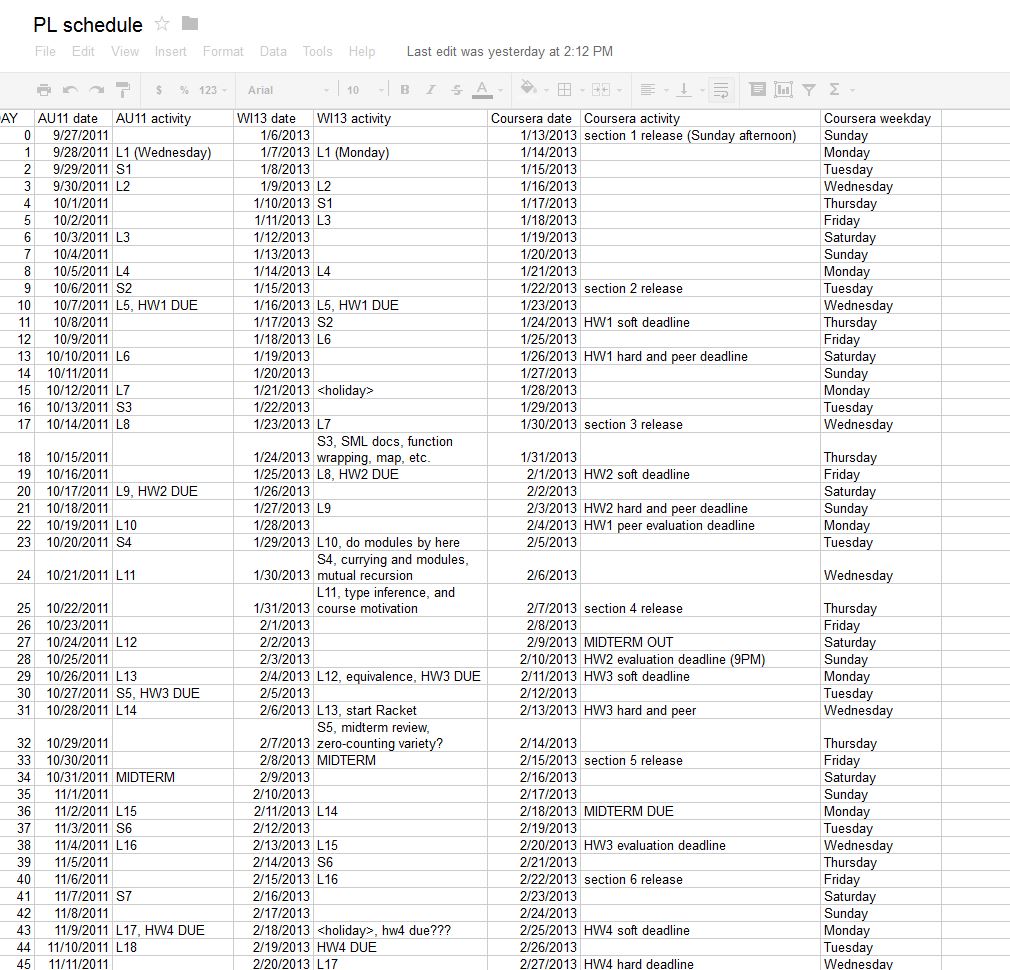 May 10, 2013
Grossman's MOOC Reflections
21
Four pictures
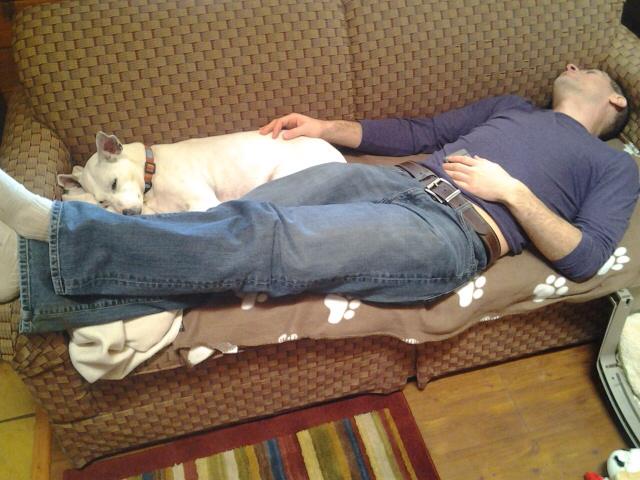 May 10, 2013
Grossman's MOOC Reflections
22
Where my time went (ignoring TAs)
Caveat: All very rough guesses; started 4 months early

Lectures: 30 hours of content, 250-300 hours total
Had taught course 5 times previously
80-90% of this work requires domain expertise

Discussion forum: Several times / day, briefly (cf. Facebook)

Homeworks: Auto-grading and peer assessment 100 hours?
Much more than multiple choice

Exams: 20-30 hours

Announcements, website, TA meetings, fixing typos, schedule spreadsheet, stress, … ???
May 10, 2013
Grossman's MOOC Reflections
23
What the TAs did
In-video questions

Grading scripts

Some things not requiring domain expertise
File uploading, proof-reading, …

Note: TAs are much better than faculty/staff at learning new things!
May 10, 2013
Grossman's MOOC Reflections
24
Plan
Background on MOOCs 

My role

Why I did a MOOC and why UW CSE is doing 6+

Quick course-tour

How it went

Lots of time for discussion
Everybody likes talking about MOOCs, pro or con
Rather let you pick the subtopics!
May 10, 2013
Grossman's MOOC Reflections
25
For the staff
Me: 
Extremely rewarding, exhausting, and hopefully influential

TAs: 
Really proud and worked super hard
I made a point of acknowledging the “sherpas,” but MOOCs still create “cult of personality”
May 10, 2013
Grossman's MOOC Reflections
26
For the participants
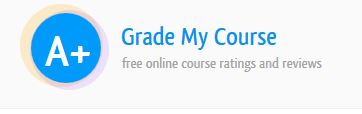 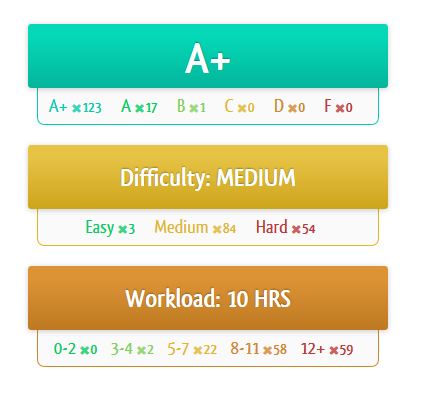 2000+ very happy
Perhaps more
In some sense, I get to pick 
    which 2000+ are happy
Forum posts, online reviews, emails, 
     postcards, …
Spare you the gushing 
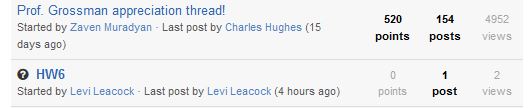 May 10, 2013
Grossman's MOOC Reflections
27
For the UW students
They got videos (not really flipped), more TAs, cachet
But otherwise Coursera rarely mentioned
My highest teaching evaluations ever…
Great TAs a big reason
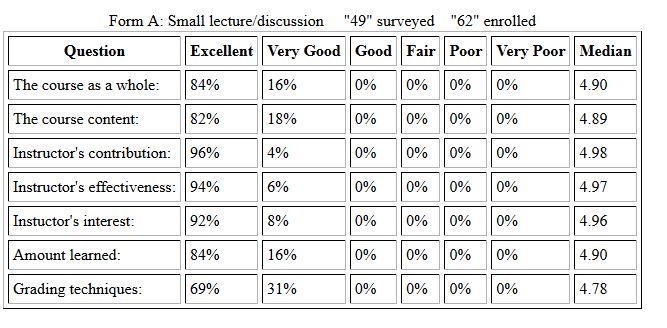 May 10, 2013
Grossman's MOOC Reflections
28
So… do I advise teaching a MOOC?
Find your best, motivated faculty without arm-twisting
Very public
Share your unique passion with the world with high-quality material because you can’t pass it up

Focus on basic A/V quality and great homeworks 
More is distracting

Understand (current) demographics: Most are non-U.S. and already have a Bachelor’s degree

How should you teach a MOOC?  Two answers:
No more one-right-way than in a classroom
But it’s different: learn from others’ experience
May 10, 2013
Grossman's MOOC Reflections
29
For me…
One of the coolest things I have ever done
Rewarding, influential, exhausting

What I got for teaching thousands of students around the world?
I got to teach thousands of students around the world!

What I hope comes next:
Help “high-impact” UW teachers find their audience
Help UW become a leader with the highest-quality brand

It’s early days: everything will change in 5 years, but I couldn’t wait
May 10, 2013
Grossman's MOOC Reflections
30
[Things I predict you will ask about follow]
May 10, 2013
Grossman's MOOC Reflections
31
Thorny Issues
Yes, yes, many difficult questions ahead
If you wait for clear answers, you may remain a spectator

intellectual property
revenue models
faculty compensation
future  of universities
credit-for-MOOCs
university quality control

Can talk about all this if you want, but less interesting?
May 10, 2013
Grossman's MOOC Reflections
32
Do they learn?
My MOOC participants probably learned less on average than my conventional 50-70 students

That’s not my goal:  I want more impact than writing a book

The comparison is moot:  We don’t have the capacity and students don’t have the flexibility to make that choice


About the impact, impact, impact!
Not the grading
May 10, 2013
Grossman's MOOC Reflections
33
Remember the numerator
Which has more impact?
95% completion rate with 200 students
3% completion rate with 50,000 students

We need to change the denominator to something realistic
I did not have 70,000 students
Nor did I have a 3% completion rate
“Did you intend to complete the coursework and did you watch at least 2 hours of video?”
October 5, 2012
Frontiers in Education, MOOC Panel, Dan Grossman
34